Geometria descrittiva dinamica
Indagine insiemistica sulla doppia proiezione ortogonale di Monge
OPERAZIONI DI RIBALTAMENTO
RIBALTAMENTO DEL  PIANO GENERICO INCIDENTE  LINEA DI TERRA –ESEMPI CON PIRAMIDE, CONO  E  SFERA
Il disegno di copertina
 è stato eseguito 
nell’a. s. 2008/09

da 
Longo  Ilaria
della classe 3C

del Liceo Artistico Statale
«G. Misticoni» di Pescara
 
per la materia 

Discipline geometriche 

del corso sperimentale
«Progetto Leonardo»

Insegnante:
 Prof. Elio Fragassi
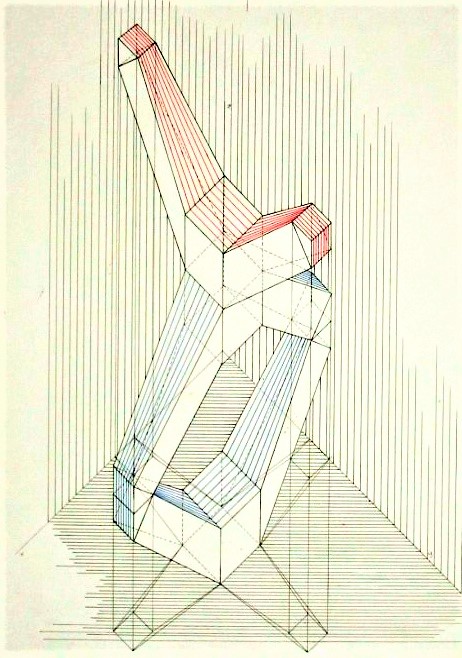 Indice
Ribaltamento su p1 e p2della sezione di una piramide retta a base quadrata
1
Ribaltamento su p1 e p2  della sezione di un cono circolare retto
2
Ribaltamento su p1 e p2 della sezione di una sfera
3
Per accedere alle pagine selezionare il numero
Il materiale può essere riprodotto citando la fonte
Autore   Prof. Arch. Elio Fragassi
GEOMETRIA DESCRITTIVA DINAMICA – RIBALTAMENTO  DEL PIANO GENERICO INCIDENTE  LA  LT
Torna a indice
Sia data una piramide retta a base quadrata con i lati della base obliqui ai piani di proiezione e uniti a p1 e il vertice nello spazio del diedro
t2b
Il solido è sezionato dal piano a(Ð p1 ºÐ p2 º lt) per la determinazione del quale lo si interseca con b(^p1^p2) determinando t3a
D
A
Definite le proiezioni (A’,A’’,A’’’); (B’,B’’,B’’’); (C’,C’’,C’’’); (D’,D’’,D’’’) del quadrilatero di sezione A,B,C,D e le relative rette a, b, c, d 
con le tracce T1a,T2a,T1b,T2b,T1c,T2c,T1d,T2d incidenti 
la lt passiamo a definire i ribaltamenti
t3a
a’’
D’’
D’’’
C
A’’
A’’’
a’’
d’’
RIBALTAMENTO SU p1
B
C’’’
C’’
B’’’
c’’
d’’
B’’
c’’
º
t1a
t2a
b’’
T2d
T2c
T2a
lt
T2b
T1b
T1c
T1d
T1a
c’
d’
T1a
T2a
º
º
d’
º
º
º
º
T1c
T1d
T2c
T2d
c’
B’
Ribaltando e proiettando
i punti A’’’,B’’’,C’’’,D’’’ su p1 fissiamo
i vertici reali A,B,C,D del quadrilatero reale
B
a’
C’
C
a’
Si noti come le tracce T1a,T1b,T1c,T1d delle rette a’,b’,c’,d’ concorrano sulla lt negli stessi punti delle tracce delle proiezioni
A’
D’
A
RIBALTAMENTO SU p2
D
t1b
Ribaltando e proiettando i punti A’’’,B’’’,C’’’,D’’’ su p2 fissiamo i vertici reali A,B,C,D del quadrilatero reale
Si noti come le tracce T2a,T2b,T2c,T2d delle rette a,b,c,d concorrano sulla lt negli stessi punti delle tracce delle proiezioni
GEOMETRIA DESCRITTIVA DINAMICA – RIBALTAMENTO  DEL PIANO GENERICO INCIDENTE  LA  LT
Torna a indice
Sia dato un cono circolare retto con la base unita a p1 e il vertice nello spazio del diedro
t2b
C
D
Il cono è sezionato dal piano a(Ð p1 ºÐ p2 º lt) per la definizione del quale lo si interseca con il piano b(^p1^p2) determinando la posizione della traccia t3a
t3a
Partendo dallo scorcio totale dell’ellisse di sezione definita dai quattro vertici del rettangolo A’’’ºB’’’ e C’’’ºD’’’ determiniamo l’ellisse su p1 inscritta nel rettangolo A’,B’C’,D’ e quella su p2 A’’,B’’,C’’,D’’ ottenuta con le relative proiezioni
º
D’’
C’’’
D’’’
C’’
B
A
Date le caratteristiche del piano le tracce  T1a,T1b,T2a,T2b delle diagonali a(a’,a’’); b(b,’b’’) dei rettangoli 
convergono sulla linea di terra
a’’
b
b’’
a
º
B’’’
A’’’
º
t1a
B’’
t2a
A’’
T2a
T2b
lt
Definita la sezione operiamo il ribaltamento
T1a
T1b
RIBALTAMENTO SU p1
a’
b’
Ribaltando su t1b e proiettando su p1 i punti A’’’ºB’’’, C’’’º,D’’’ relativi allo scorcio totale dell’ellisse su t3a fissiamo i vertici A,B,C,D del rettangolo reale circoscritto all’ellisse
a
º
º
º
º
T1a
T2a
T1b
T2b
b
A’
B’
A
B
Si noti come le tracce T1a,T1b delle rette reali a,b coincidono sulla linea di terra con le tracce T1a,T1b delle proiezioni a’ e b’
RIBALTAMENTO SU p2
Ribaltando su t2b e proiettando su p2 i punti A’’’ºB’’’, C’’’º,D’’’ relativi allo scorcio totale dell’ellisse su t3a fissiamo i vertici A,B,C,D del rettangolo reale circoscritto all’ellisse
C’
D’
D
C
Si noti come le tracce T2a,T2b delle rette reali a,b coincidono sulla 
linea di terra con le tracce T2a,T2b delle proiezioni a’’ e b’’
t1b
GEOMETRIA DESCRITTIVA DINAMICA – RIBALTAMENTO  DEL PIANO GENERICO INCIDENTE  LA  LT
Torna a indice
Sia data una sfera di centro O(O’,O’’,O’’’) collocata nello spazio del diedro
C
D
La sfera è sezionata dal piano a(Ð p1 ºÐ p2 º lt) per la definizione del quale lo si interseca con il piano b(^p1^p2) determinando la posizione della traccia t3a
t2b
t3a
Partendo dallo scorcio totale della circonferenza di sezione definita dai quattro vertici del quadrato A’’’ºB’’’ e C’’’ºD’’’ determiniamo l’ellisse su p1 inscritta nel rettangolo A’,B’C’,D’ e quella su p2 A’’,B’’,C’’,D’’ ottenuta con le relative proiezioni
C’’
º
D’’
C’’’
D’’’
O’’’
O’’
A
B
Date le caratteristiche del piano le tracce  T1a,T1b,T2a,T2b delle diagonali a(a’,a’’); b(b,’b’’) dei rettangoli che circoscrivono le ellissi convergono sulla linea di terra
a
b
º
b’’
B’’’
A’’’
a’’
B’’
A’’
º
t1a
t2a
Definita la sezione operiamo il ribaltamento
T2a
T2b
lt
RIBALTAMENTO SU p1
T1a
T1b
Ribaltando su t1b e proiettando su p1 i punti A’’’ºB’’’, C’’’º,D’’’ relativi allo scorcio totale della circonferenza su t3a fissiamo i vertici A,B,C,D del quadrato reale che circoscrive la circonferenza di sezione
º
º
º
º
T1b
T2b
T1a
T2a
a’
b’
b
a
A’
B’
A
Si noti come le tracce T1a,T1b delle rette reali a,b coincidono sulla linea di terra con le tracce T1a,T1b delle proiezioni a’ e b’
B
O’
RIBALTAMENTO SU p2
Ribaltando su t2b e proiettando su p2 i punti A’’’ºB’’’, C’’’º,D’’’ 
dello scorcio totale della circonferenza su t3a fissiamo i vertici A,B,C,D del quadrato reale che circoscrive la circonferenza
D’
C’
t1b
Si noti come le tracce T2a,T2b delle rette reali a,b coincidono 
sulla linea di terra con le tracce T2a,T2b delle proiezioni a’’ e b’’
C
D
Torna a indice
Per maggiore completezza ed approfondimento degli argomenti si può consultare il seguente sito

https://www.eliofragassi.it/